สถิติผู้สูงอายุในศูนย์พัฒนาการจัดสวัสดิการสังคมผู้สูงอายุ  ประจำเดือนมีนาคม 2565
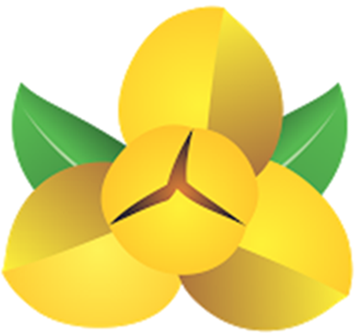 แบ่งตามช่วงอายุของผู้สูงอายุ
จำนวนผู้สูงอายุ  1,251 คน
แบ่งตามศักยภาพของผู้สูงอายุ
แบ่งตามประเภทการใช้บริการของผู้สูงอายุ
กองส่งเสริมสวัสดิการและคุ้มครองสิทธิผู้สูงอายุ ข้อมูล ณ วันที่ 31 มี.ค.65
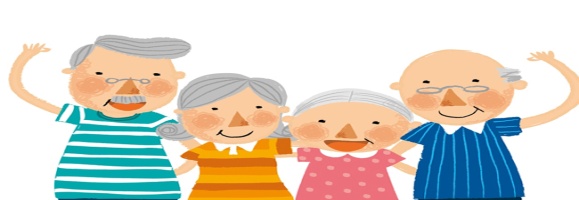